Wednesday 10th June: Position and Direction
Starter:
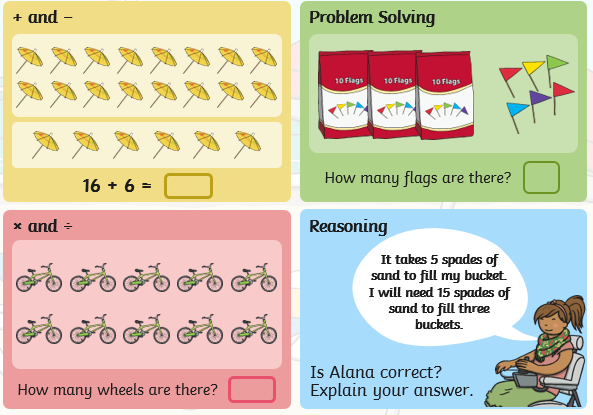 Lets have a quick practice of our left and right.
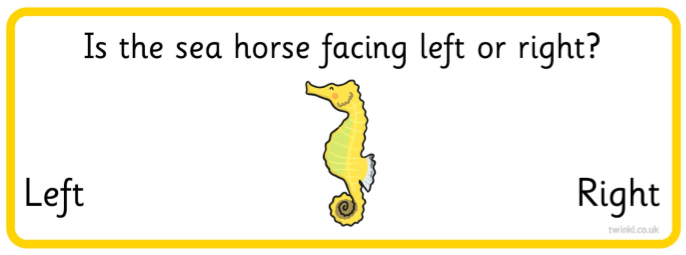 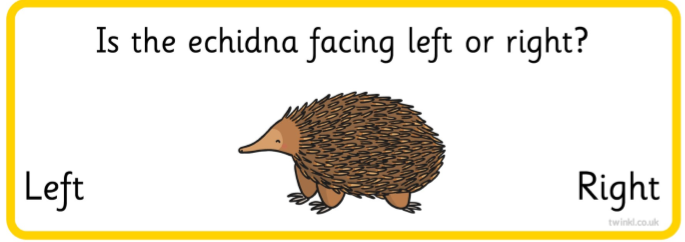 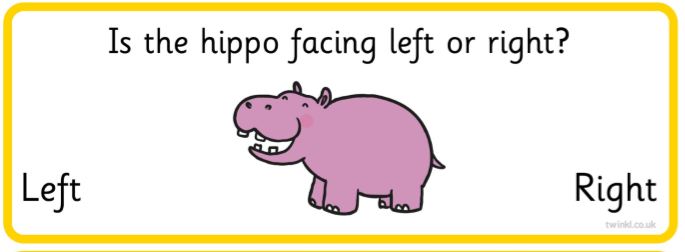 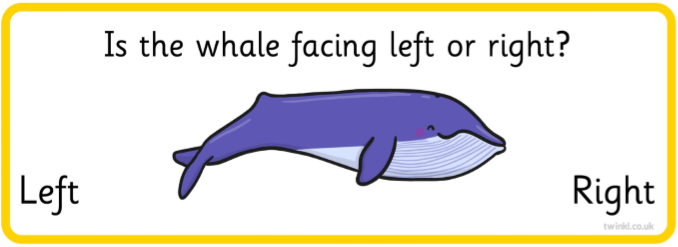 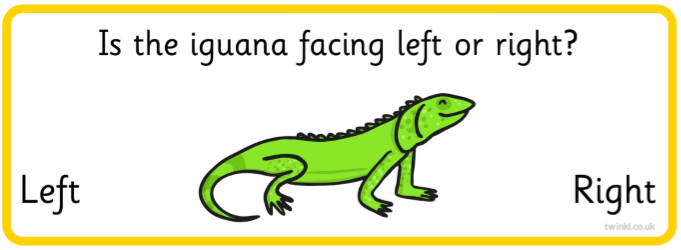 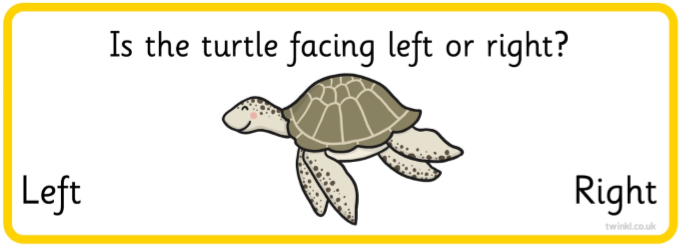 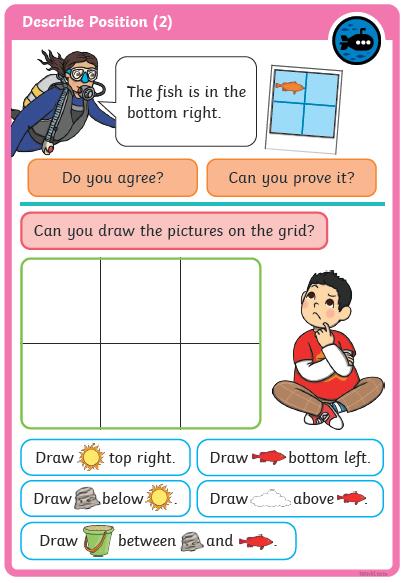 First answer this question. 


Then complete the drawing activity by following the directions.
Can you complete some of these position and direction challenges?
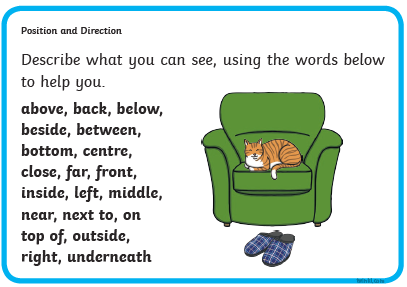 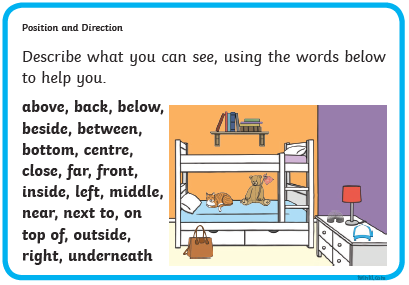 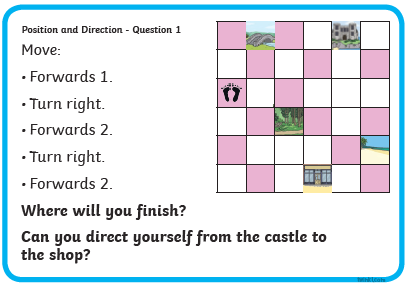 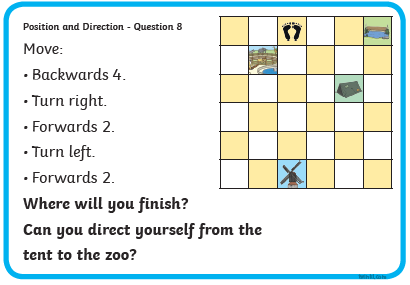 [Speaker Notes: Purple Grid: Forest
Yellow Grid: Tent]